FatherKnows Best
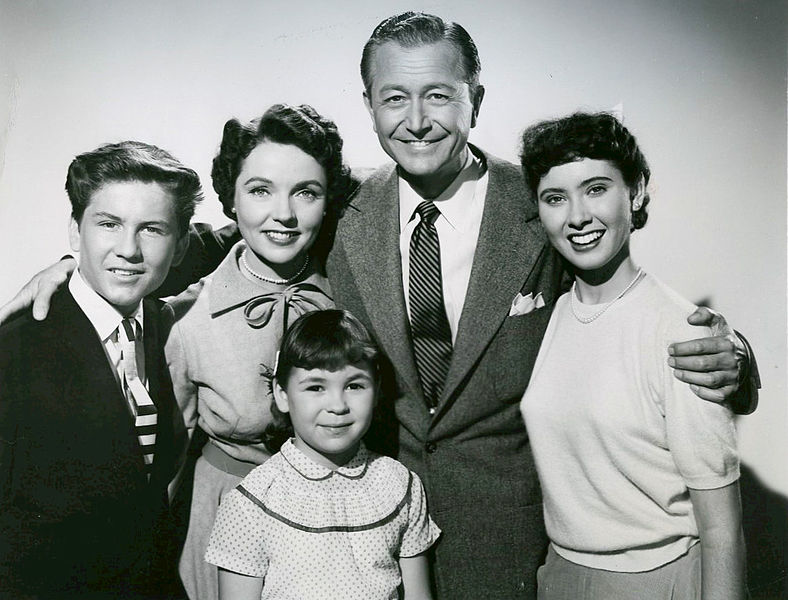 I learned that fathers were important, especially those who knew and strived for what is best for their families.
God as Father
God as Father
Position
God as Father
Position
AB = Chief / Principal
God as Father
Position
AB = Chief / Principal
Position of male in marriage
God as Father
Position
AB = Chief / Principal
Position of male in marriage
Designates both male and leader
Some believe man simply took charge because of his strength.
We believe God created the:
Sexes
Norms
Roles
Positions
Jesus rebuked men for straying from the ideals they were given to live by in marriage but did not take away their God-given positions in the home and church.
Man’s Position as Husband and Father
But I want you to understand that Christ is the head of every man, and the man is the head of a woman, and God is the head of Christ.- I Corinthians 11:3
Wives, be subject to your own husbands, as to the Lord.- Ephesians 5:22
God as Father
Position
Responsibility
God as Father
Position
Responsibility
Greek “Father” -PATER = Nourisher / Provider
Responsibilities of Fathers
Love their wives
So husbands ought also to love their own wives as their own bodies. He who loves his own wife loves himself;
- Ephesians 5:28
Responsibilities of Fathers
Train their children
Fathers, do not provoke your children to anger, but bring them up in the discipline and instruction of the Lord. 
- Ephesians 6:4
Responsibilities of Fathers
Manage the home
He must be one who manages his own household well, keeping his children under control with all dignity.
- I Timothy 3:4
BIG PROBLEM WITH IMMATURE MEN:
They want the position without the responsibilities.
BIG PROBLEM WITH IMMATURE MEN:
They want the position without the responsibilities.
God as Father
Position
Responsibility
Relationship
God as Father
Position
Responsibility
Relationship
Intimate Father (ABBA)
Summary
Becoming a father is a gift from God and moves us to:
Accept sacrificial leadership role
Summary
Becoming a father is a gift from God and moves us to:
Accept sacrificial leadership role
Accept responsibilities
Summary
Becoming a father is a gift from God and moves us to:
Accept sacrificial leadership role
Accept responsibilities
Accept transparency / vulnerability
The father of the righteous will greatly rejoice.
And he who has a wise son will be glad in him.
- Proverbs 23:24
MOTHERS
FATHERS
&
WANT FOR THEIR CHILDREN
Safety
Happiness
Well married
Mothers pray
Strong
Settled
Wise
Fathers wait
Who do you identify most with in this story?